次期大阪府食育推進計画の方向性（案）
国の動向
■ 食育基本法　平成17（2005）年７月施行				
   【基本理念】 　
　 ▶ 国民の心身の健康増進と豊かな人間形成　　▶ 食に関する感謝の念と理解　　▶ 食育推進運動の展開　
　 ▶ 子どもの食育における保護者、教育関係者等の役割　　▶ 食に関する体験活動と食育推進活動の実践　　
　 ▶ 伝統的な食文化、環境と調和した生産等への配意及び農山漁村の活性化と食料自給率の向上への貢献 
　 ▶ 食の安全性の確保等における食育の役割
■ 食育推進基本計画
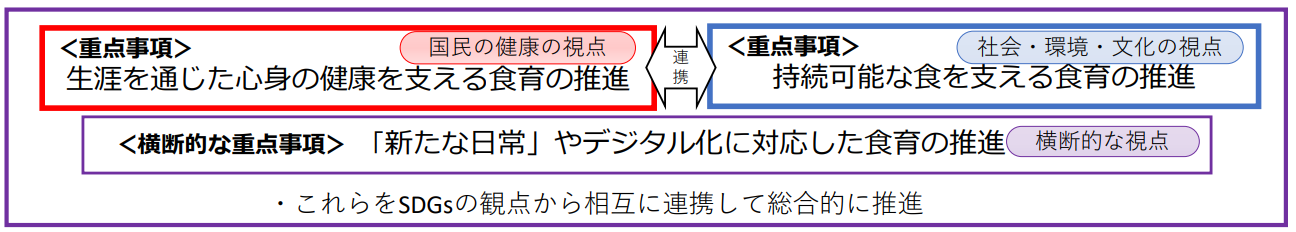 資料４－２
「第4次食育推進基本計画（令和３～７年度）の概要」（農林水産省）から抜粋
次期大阪府食育推進計画の方向性（案）
今後検討
今後検討
継　承
論点1　　次期大阪府食育推進計画の計画期間について
次のとおり取り扱うこととしてはどうか。
　▶ 次期大阪府食育推進計画の期間は、令和6（2024）年度から令和17（2035）年度までの12年とする。
  ▶ 毎年度、大阪府食育推進計画評価審議会において進捗管理を行い、令和11年度を目途に中間評価を行う。
　▶ 中間評価では、必要に応じて指標の見直しも含めて検討する。あわせて、国次期計画（令和8年度・令和13年度予定）を受け、
　　　府計画見直しの必要性等を適切に検討する。
4次
5次（未定）
6次（未定）
中間
評価
最終
評価
国における考え方
次期国民健康づくり運動プラン（健康日本21（第三次））
関連する計画と計画期間をあわせること、各種取組への効果を短期で測ることは難しく、評価を行うには一定の期間を要すること等を踏まえ、
令和6（2024）年度から令和17（2035）年度までの12年とする。
府における考え方
・次期大阪府健康増進計画において、次期国民健康づくり運動プランの趣旨を踏まえ、計画期間を12年とする方針である。
・大阪府健康づくり推進条例（平成30年10月制定）により、府健康づくり関連3計画※に基づく健康づくり施策を総合的・一体的に推進している。
・条例に基づき府食育推進計画においても、府民の健康寿命延伸を目指していることから、その効果を短期で測ることは難しいと考える。
※大阪府健康増進計画、大阪府食育推進計画、大阪府歯科口腔保健計画
論点1　　第４次大阪府食育推進計画の計画期間について
（参考）次期国民健康づくり運動プラン（健康日本21（第三次））
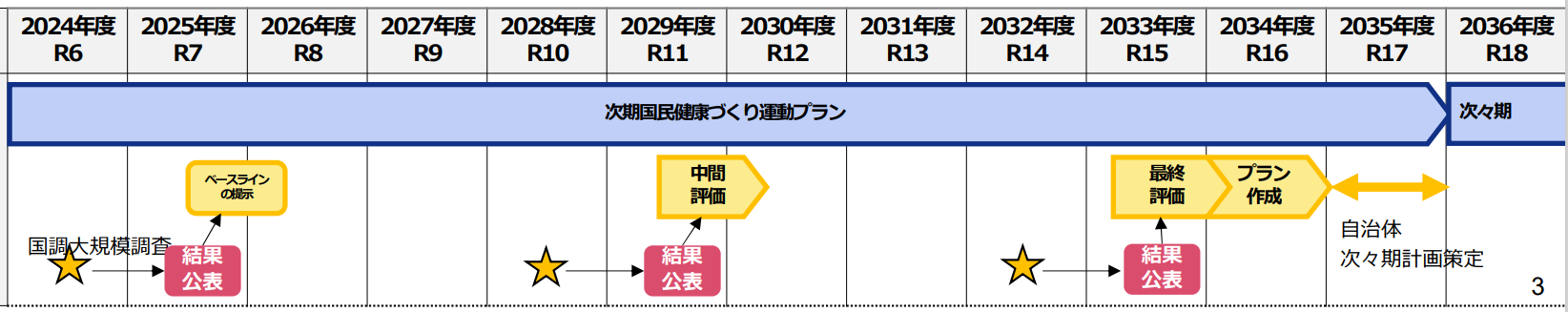 次期国民健康づくり運動プラン（令和６年度開始）策定専門委員会資料より引用
・データソースについては、事後的な実態把握のため、公的統計を利用することを原則とし、その前提で目標の設定を行う。
・目標の評価については、実質的な改善効果を中間段階で確認できるよう、計画開始後６年（令和 11（2029）年）を目途に全ての目標に
 ついて中間評価を行うとともに、計画開始後 10年（令和 15（2033）年）を目途に最終評価を行うことにより、目標を達成するための諸活動
 の成果を適切に評価し、その後の健康増進の取組に反映する。中間評価及び最終評価の際に用いる比較値（ベースライン値）については、
 令和６（2024）年度までの最新値とする。
（参考）大阪府健康づくり推進条例（平成30年10月制定）（抄）

　　（府の責務）
　　第四条 府は、前条に定める基本理念にのっとり、府が定め、及び作成する健康増進法第八条第一項の計画、歯科口腔保健の推進に関する法律（平成
　　　二十三年法律第九十五号）第十三条第一項の基本的事項及び食育基本法（平成十七年法律第六十三号）第十七条第一項の計画において健康
　　　づくりの推進に関する目標を設定し、健康づくりに関する施策の総合的な策定及び実施に努めるものとする。
論点2　　次期大阪府食育推進計画の基本理念等について
次のとおり取り扱うこととしてはどうか。
　▶ 基本理念について
　　　第4次食育推進基本計画を踏まえたうえで、大阪府健康増進計画等の健康づくり関連計画と協調を図る。
　▶ 基本目標・合言葉について
　　　基本理念を実現するため、基本目標及び合言葉を設定することとし、内容については、今後検討する。
府における考え方
・大阪府健康づくり推進条例（平成30年10月制定）
　府民が健やかで心豊かに生活できる活力ある社会の実現に寄与することを目的とする。
・現行府計画の基本理念
　「全ての府民が健やかで心豊かに生活できる活力ある社会 ～いのち輝く健康未来都市・大阪の実現～」
　→ 健康づくり関連3計画の共通理念としている。
・現行府計画の基本目標、合言葉
　基本目標　　食を通じた健康づくり　/　食を通じた豊かな心の育成 
　合言葉　　　 野菜バリバリ朝食モリモリ！みんなで育む元気な食
　→ 基本理念に近づくため、2つの基本目標を掲げ、合言葉を設定することで、府民、関係団体、行政が一体となって、楽しく元気な食育を
　　　推進することとしている。